Market Warming Workshop 1 & 2 Summary
Devon and Torbay Sexual Health Tender Market Warming event 
22/01/2024
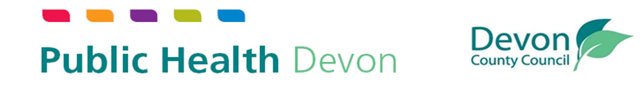 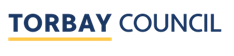 Workshop 11. Do you understand and agree with our proposed model?If so, what does the community level /  2 part look like? For example, general practice? Community settings or something else? 2. If GPs and Pharmacies are part of the community-based arrangement, should they be in this specification? If yes, how would you manage this? If no, why not?
1. Do you understand and agree with our proposed model?
Overall attendees either agreed or recognised the model
Summary of discussions: 
The proposed model chimes and aligns with potential for joining up with direct delivery in community settings. 
System leadership is critical for delivering all – including holistic education and training. 
There is a need for many channels to the digital front door, but this can’t be the only way into the system. 
A challenge for the proposed community element is that trusted relationships take time to build.
If so, what does the community level /  2 part look like? For example, general practice? Community settings or something else?
As many respondents answered with a ‘how’, it was not clear which ‘other’ services or organisations could take on or be well placed for delivery of level 2 services beyond GPs and Pharmacies (or themselves). Some mentioned local authority (LA) settings and the community voluntary sector (CVS).
Summary of discussions: 
A joint vision and some early communication to the system would support and enable this part of the model to start to work. 

Local knowledge is key and partnerships such as those with the ICB which would enable straight forward access and effective pathways to services. 

Data touch points support system leaders with an understanding of the quality of delivery and pathway effectiveness is something to consider.
1b If GPs and Pharmacies are part of the community-based arrangement, should they be in this specification? If Yes, how would you manage this?
Most respondents said yes; however, some did not give a clear indication or would be part of a partnership. None said no.
Summary of discussions: 
When answering 'yes, they (GPs and Pharmacy) should be in the specification', it was suggested this is sub-contracted, the system leader manages total budget with some providers sharing positive experiences. 
However, there is sense of this also being a challenge to engage hearts and minds. 
Contracts needed clear financial accountability and transparency – clarity about pay/funding mechanisms & proportions.
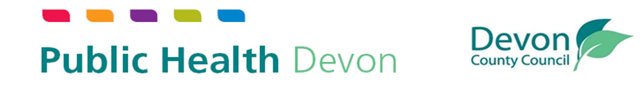 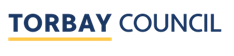 Workshop 2
What conditions need to be in place to enable the System to meet the needs of the population against a backdrop of continuing budget constraint?

How do you suggest commissioners should balance price and quality in the submission of your bids, to achieve the best value service?
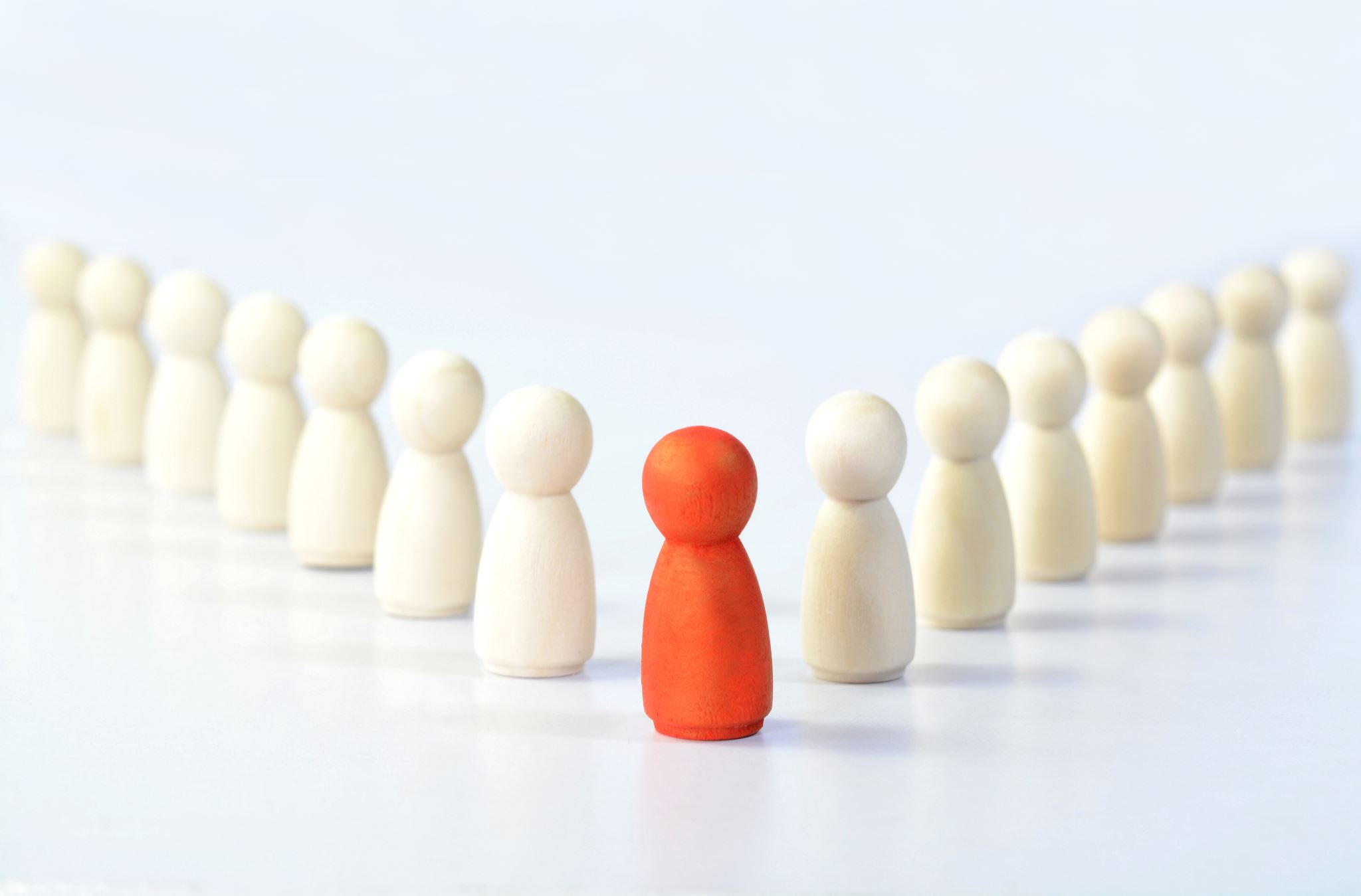 1. What conditions need to be in place to enable the system to meet the needs of the population against a backdrop of continuing budget constraint?
Consideration for TUPE requirements is essential. 

Modelling of workforce is comparatively easy, but TUPE implications need to be considered.
1. What conditions need to be in place to enable the system to meet the needs of the population against a backdrop of continuing budget constraint?
1. What conditions need to be in place to enable the system to meet the needs of the population against a backdrop of continuing budget constraint? - cont'd
2. How do you suggest commissioners should balance price and quality in the submission of your bids, to achieve the best value service?
Respondents placed quality high ranging from 50%-100%

Summary of discussions: The following examples were shared in discussions with suggestions on how the we achieve best value. These are listed below.
Price = 40% vs Quality = 60%
50/50
100% quality. This has been seen in the more recent tenders so isn’t a race to the bottom. All block contracts are predominantly in arrangement but in others there is 5-10% variable costs. Some around vulnerable groups but is challenge. 
RACI model (Responsible, Accountable, Consulted and Informed?)
Alignment with other existing models and systems – added value?
Rewarding shifts in delivery model – not seen elsewhere.